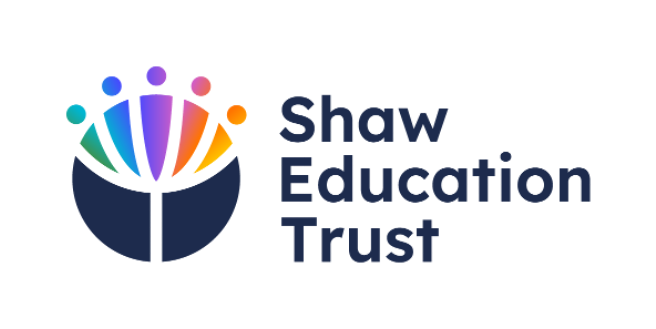 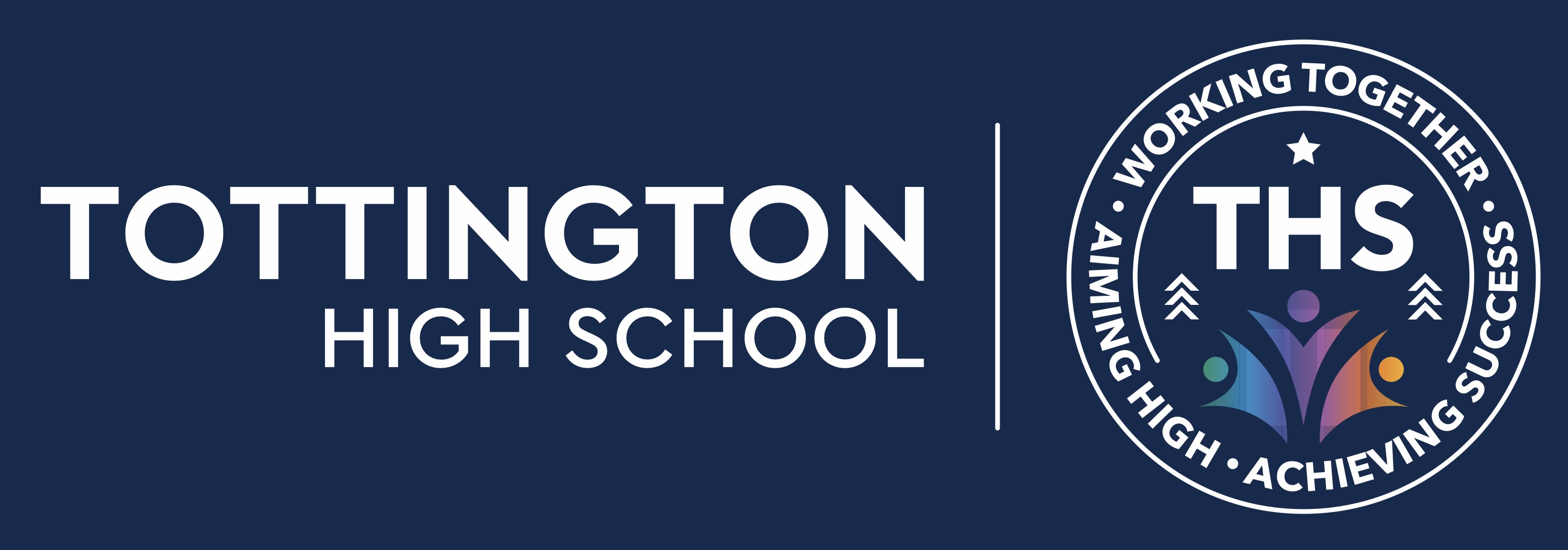 GCSE Booster TimetableWeek Beginning: Monday 13th May 2024
Exams will take place in the Sports Hall (unless told otherwise)
Class teachers will inform students of where boosters are being held
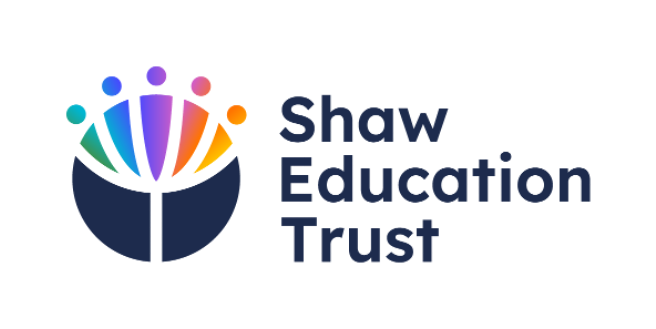 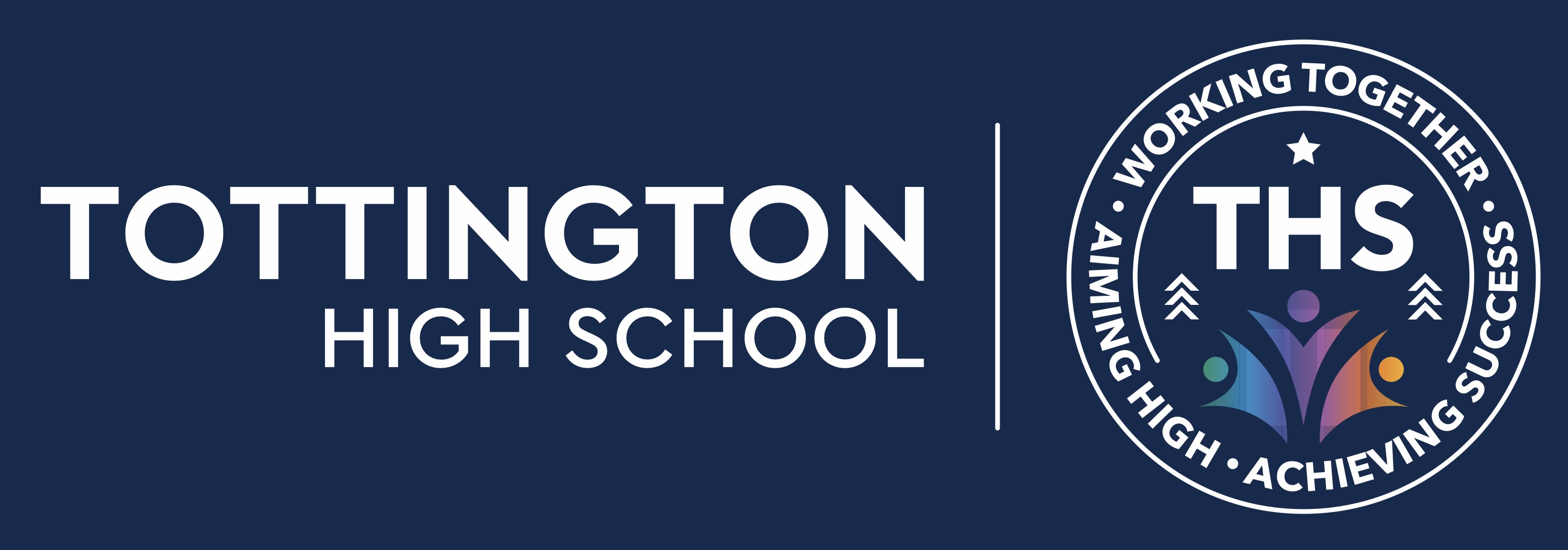 GCSE Booster TimetableWeek Beginning: Monday  20th May 2024
Exams will take place in the Sports Hall (unless told otherwise)
Class teachers will inform students of where boosters are being held
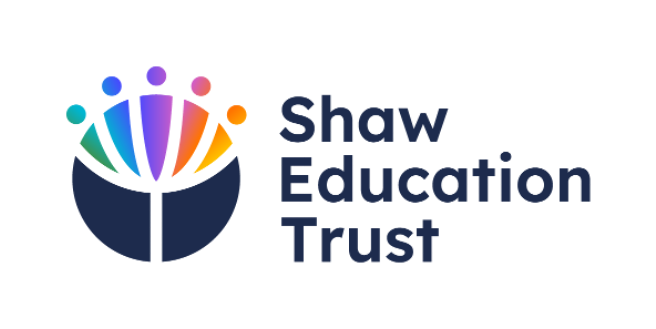 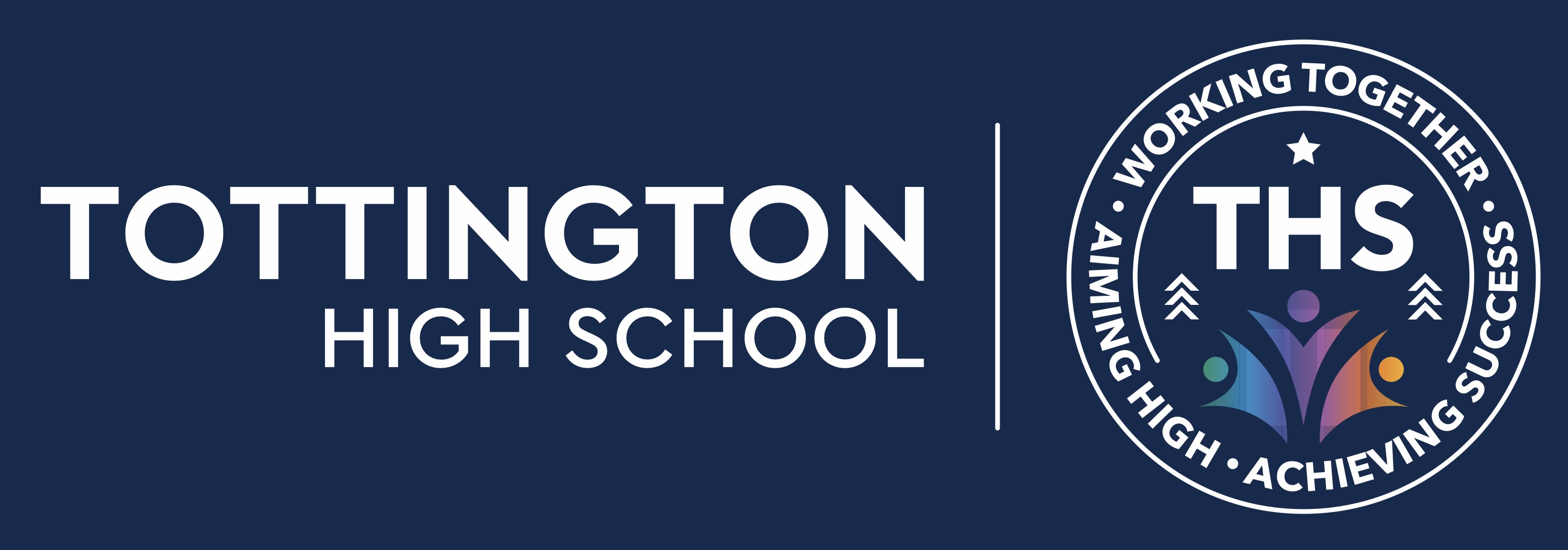 GCSE Booster TimetableWeek Beginning: Monday 3rd June2024
Exams will take place in the Sports Hall (unless told otherwise)
Class teachers will inform students of where boosters are being held
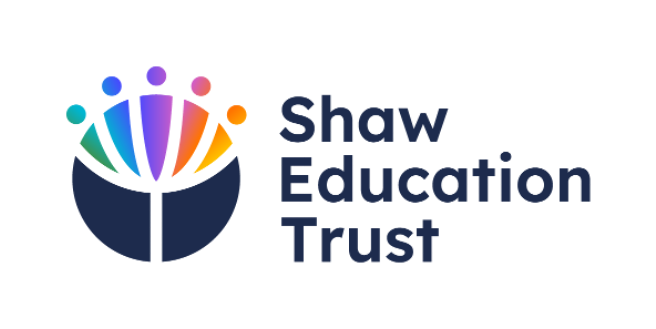 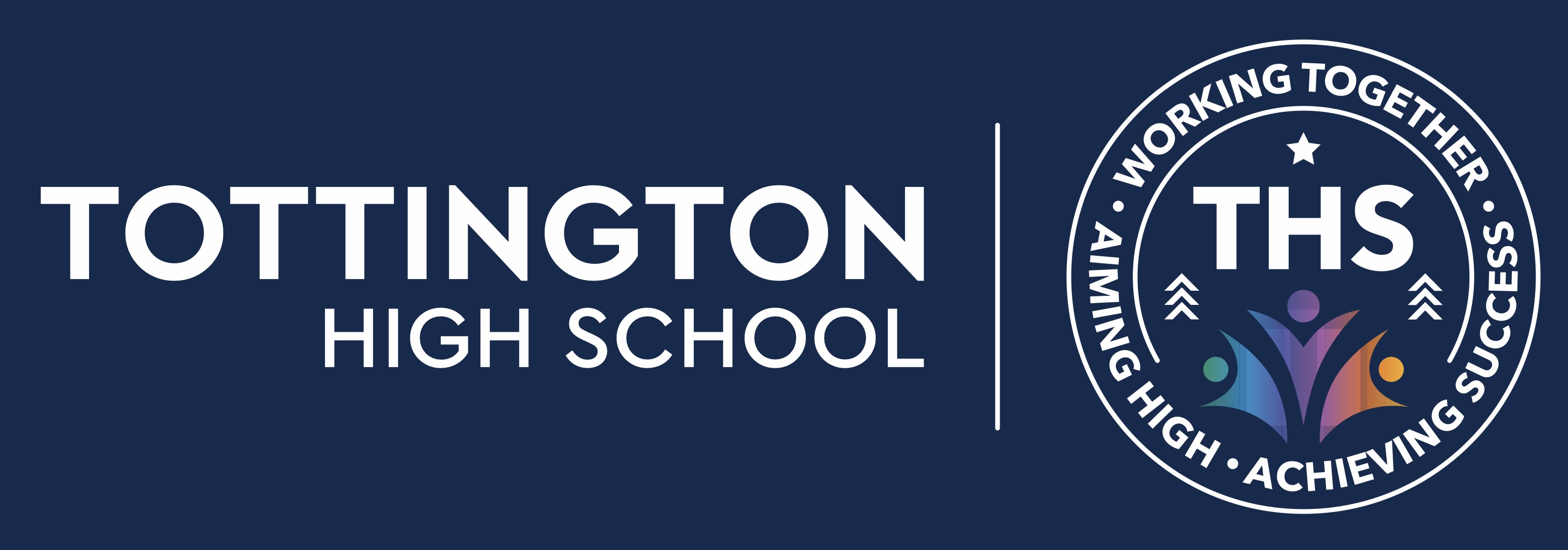 GCSE Booster TimetableWeek Beginning: Monday 10th June 2024
Exams will take place in the Sports Hall (unless told otherwise)
Class teachers will inform students of where boosters are being held
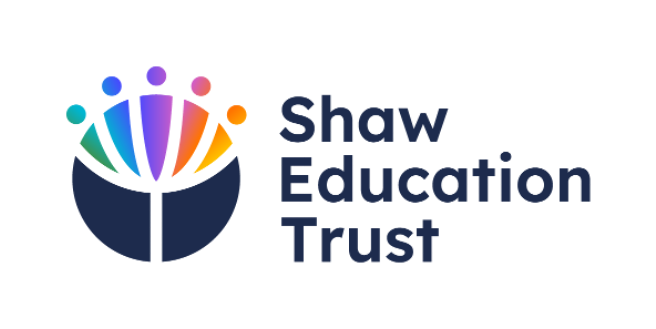 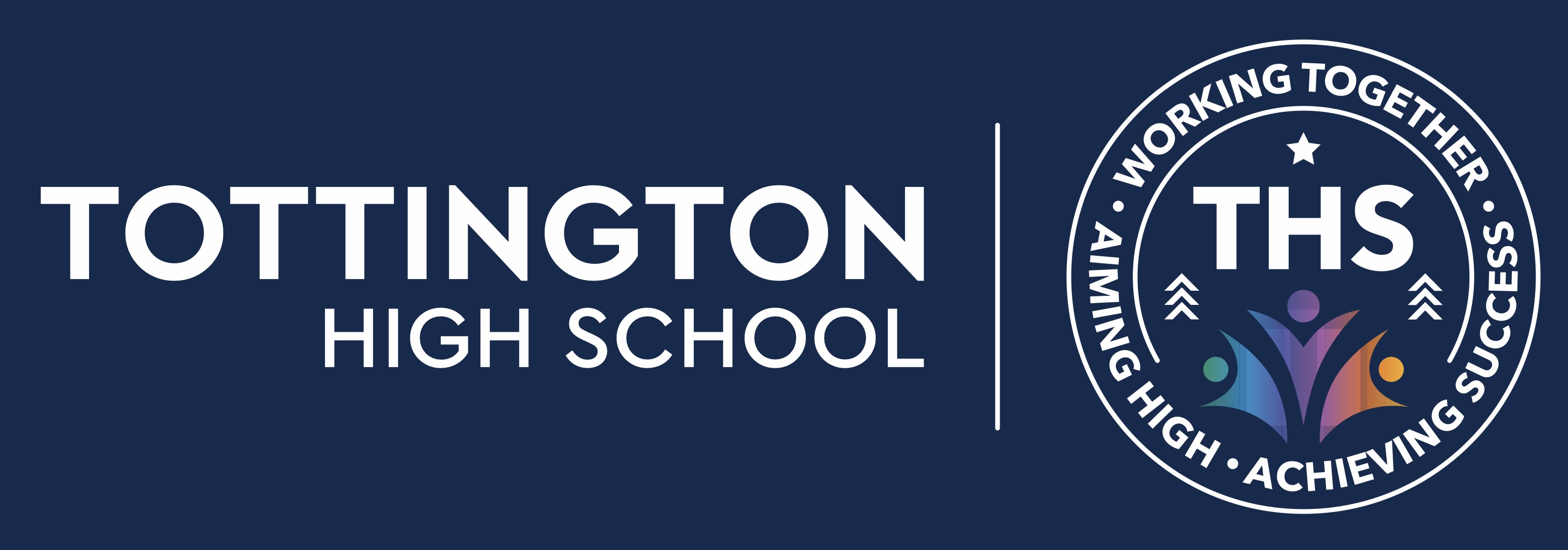 GCSE Booster TimetableWeek Beginning: Monday 17th June 2024
Exams will take place in the Sports Hall (unless told otherwise)
Class teachers will inform students of where boosters are being held